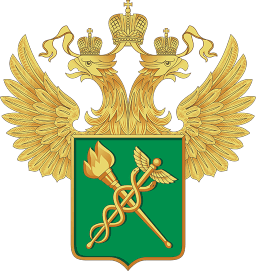 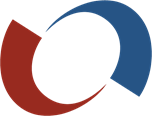 (разъяснения)
для участников ВЭД
«О представлении статформ учета перемещения товаров на все товары, учитываемые в статистике взаимной торговли»
 
2020
ТЕМА: Смоленская таможня: участникам ВЭД о представлении статформ учета перемещения товаров на все товары, учитываемые в статистике взаимной торговли
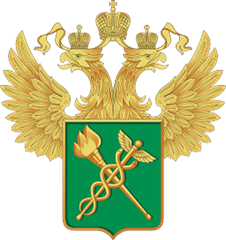 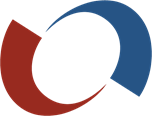